Projecten leiden met impact
Tips en tools
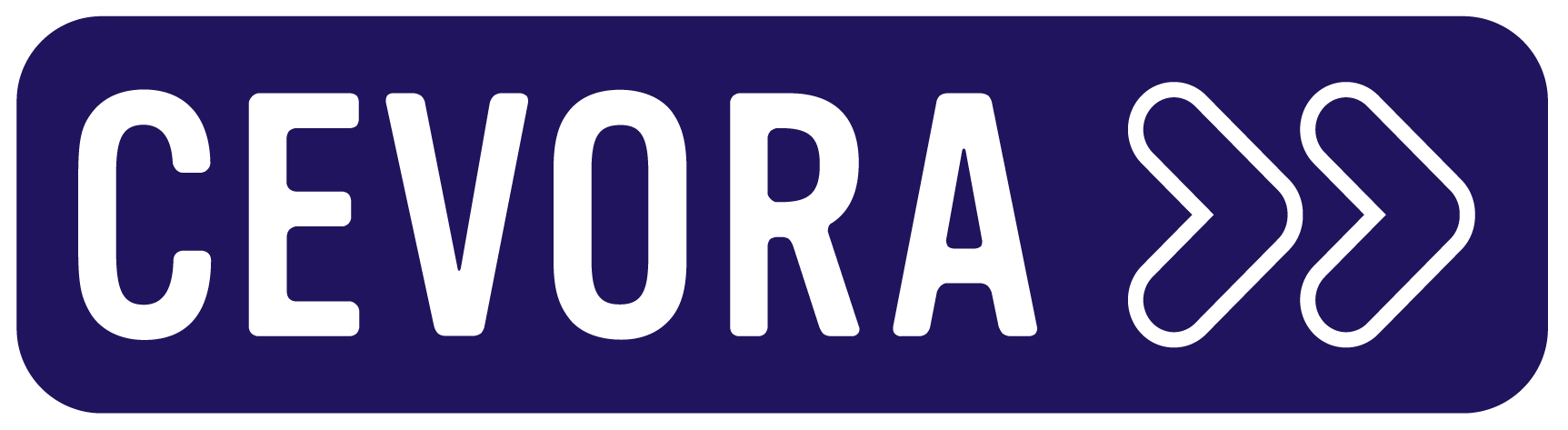 01 Project & projectmanagement
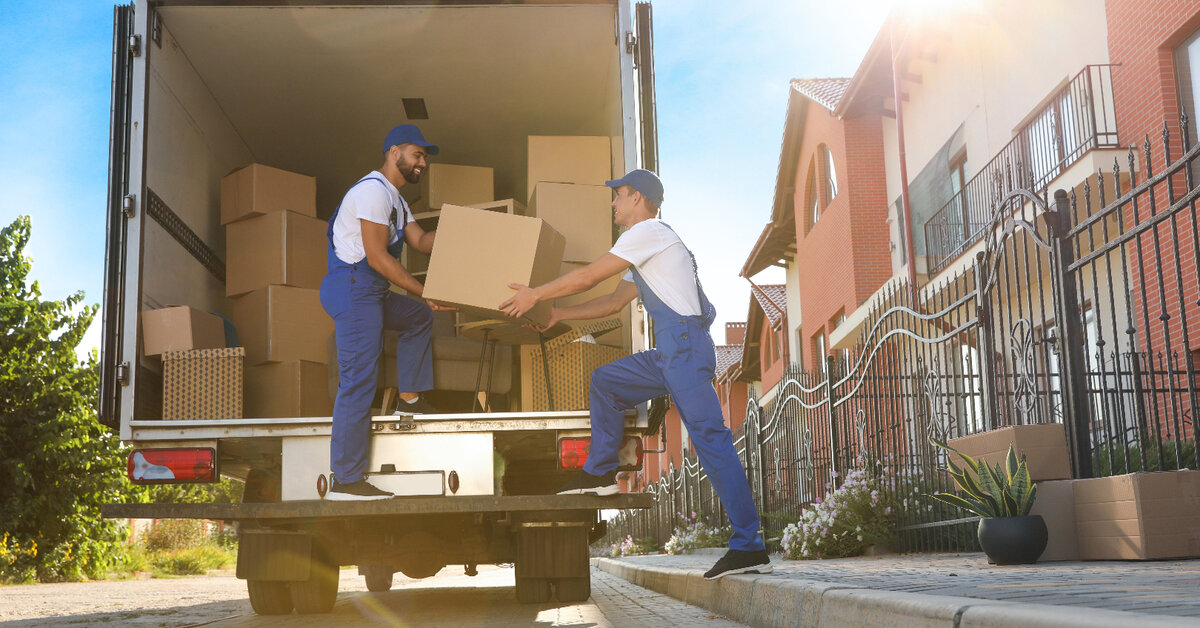 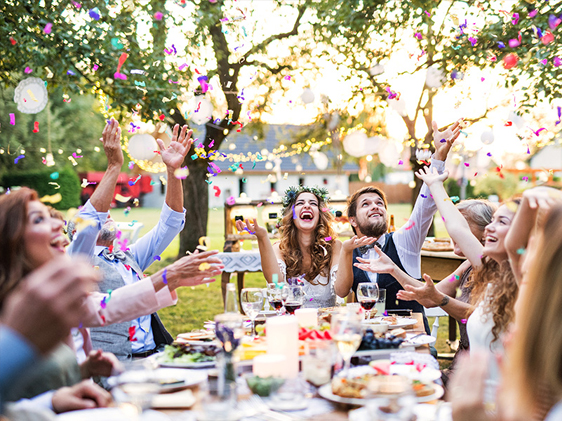 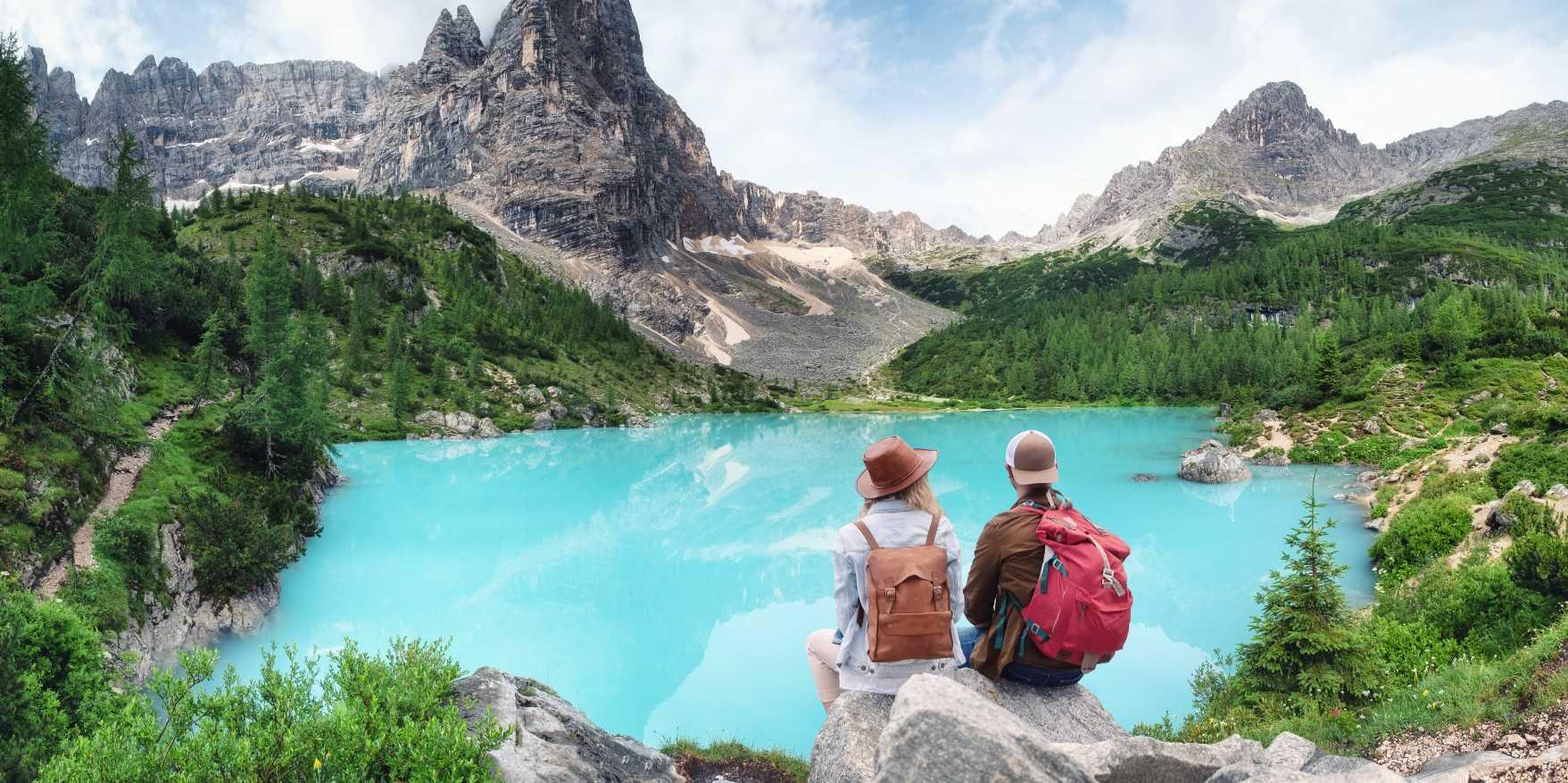 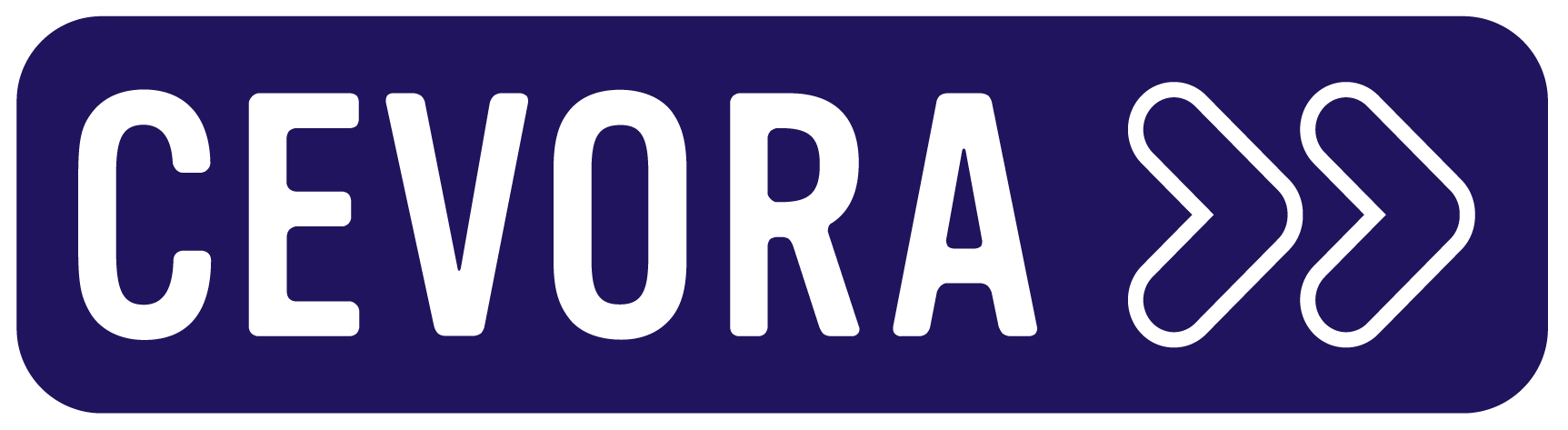 01 Project & projectmanagement
scope
tijd
budget & middelen
Project & projectmanagement
01
Het project charter
7 sleutels voor goed projectmanagement
02
Agenda
03
Waterfall versus agile projectmanagement
Samenwerken in het projectteam - 3 tips
04
Versterk je projectvaardigheden - 3 tips
05
06
Cevora opleidingen projectmanagement
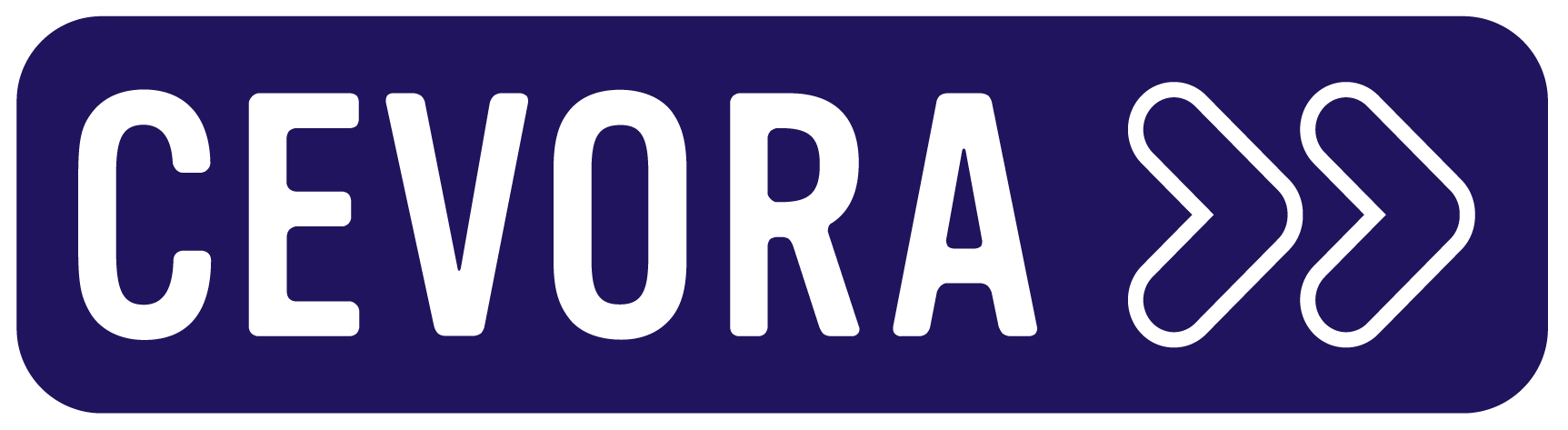 PROTRAVEL
Avontuurlijke reizen 
2 shops in Vlaams-Brabant 
Project: het openen van een nieuwe shop in Hasselt
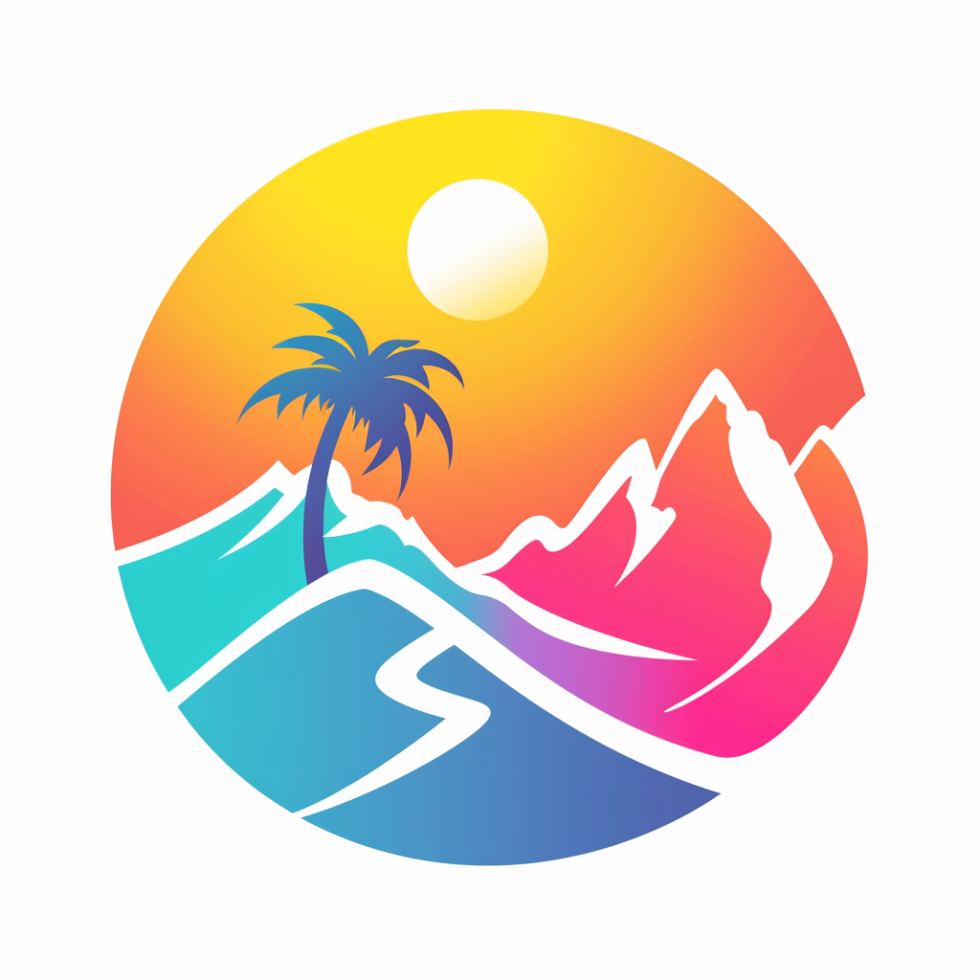 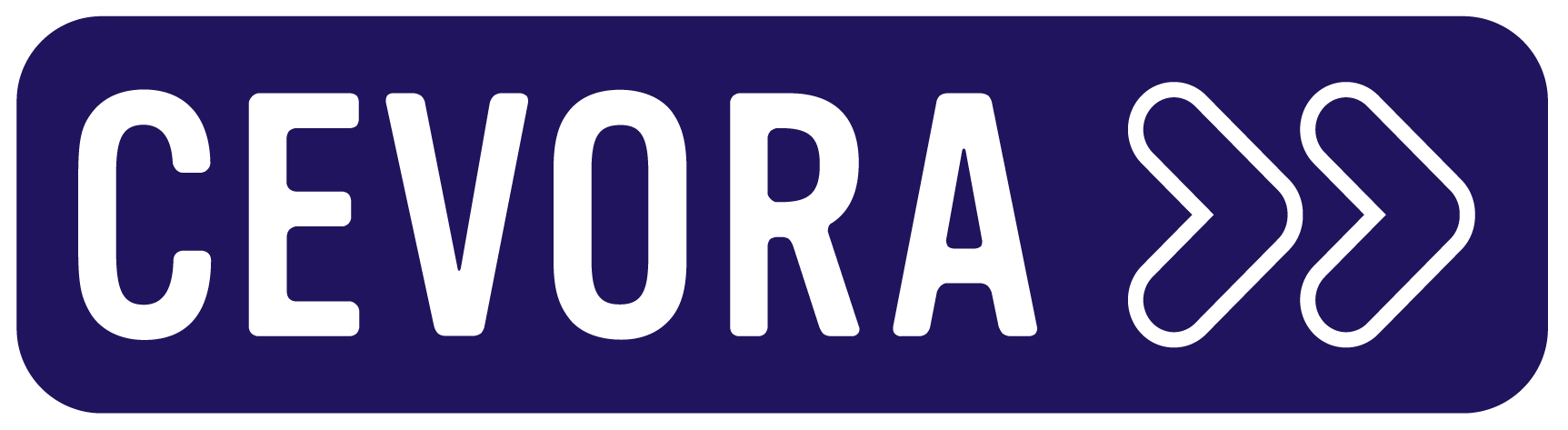 PROTRAVEL
kantoor voor 3 collega’s
vakantiegevoel bij klanten
klimmuur voor kinderen
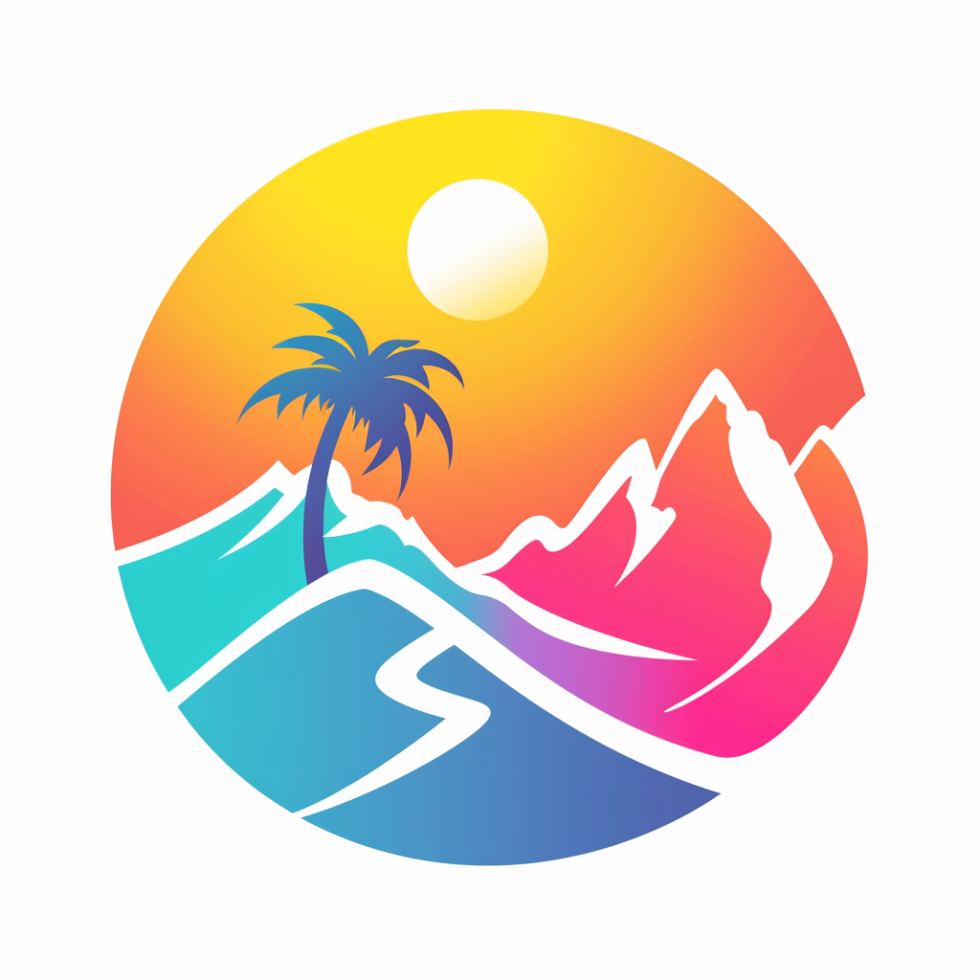 opening op 
1 oktober
20.000 euro inrichting
5.000 euro marketing
3.000 euro opening
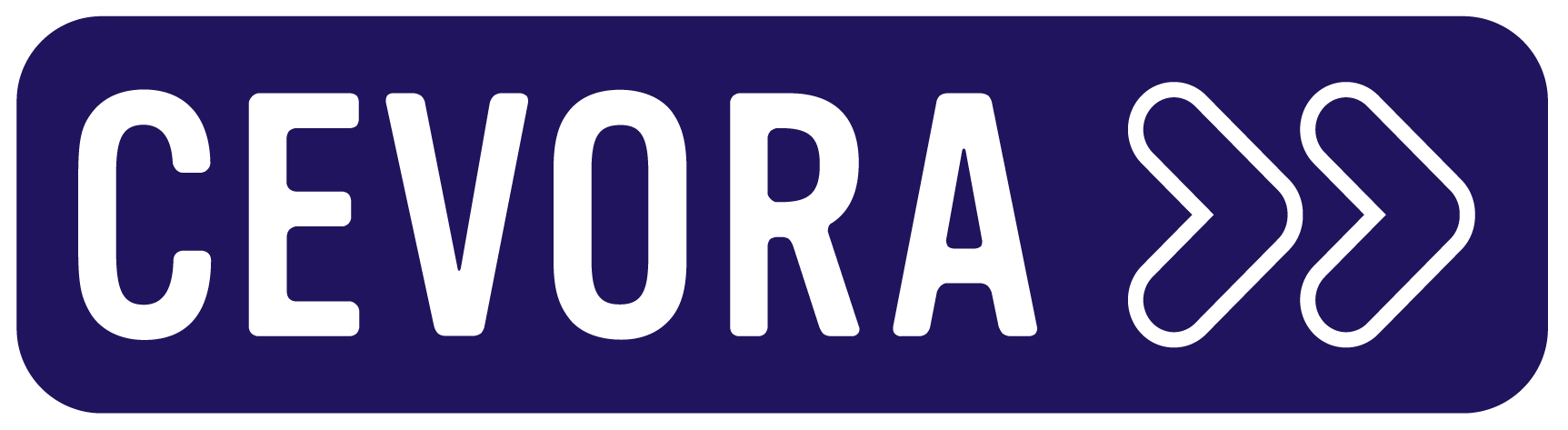 02 Het project charter
7 sleutels voor goed projectmanagement
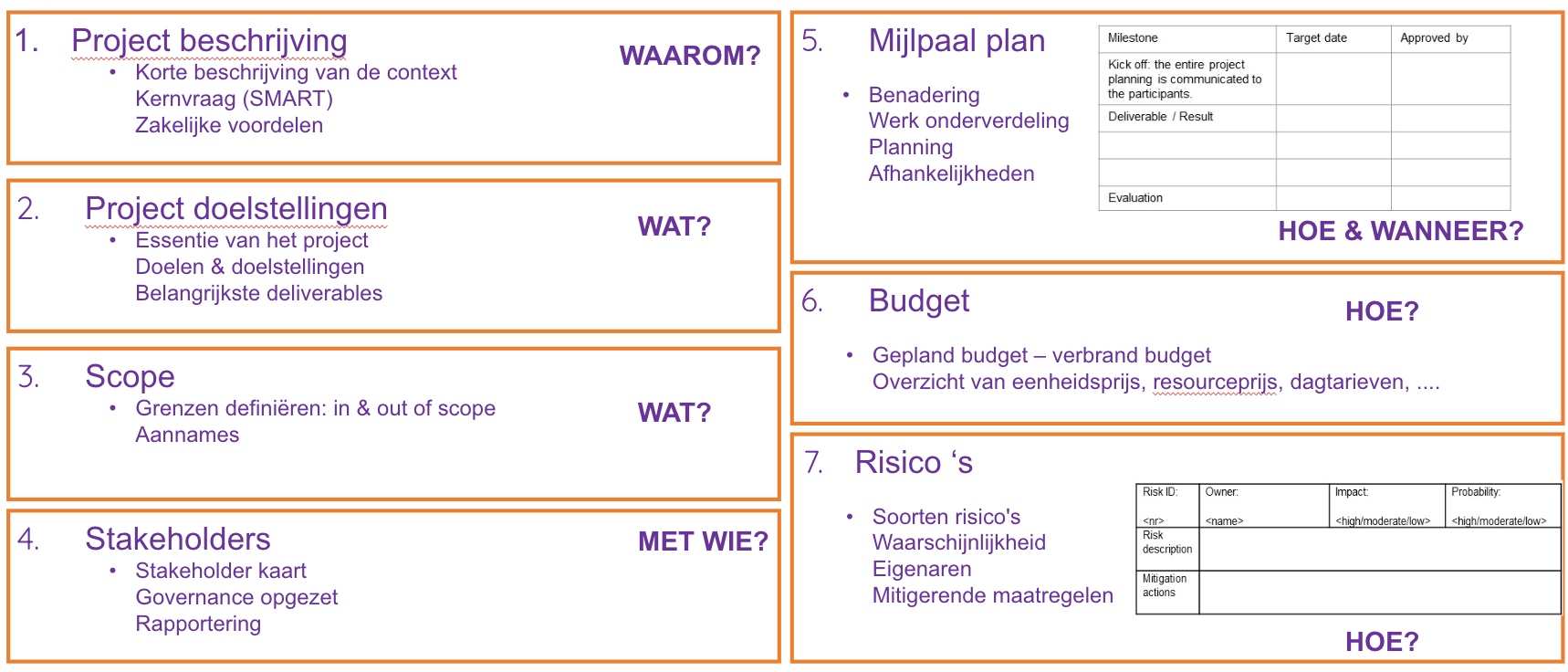 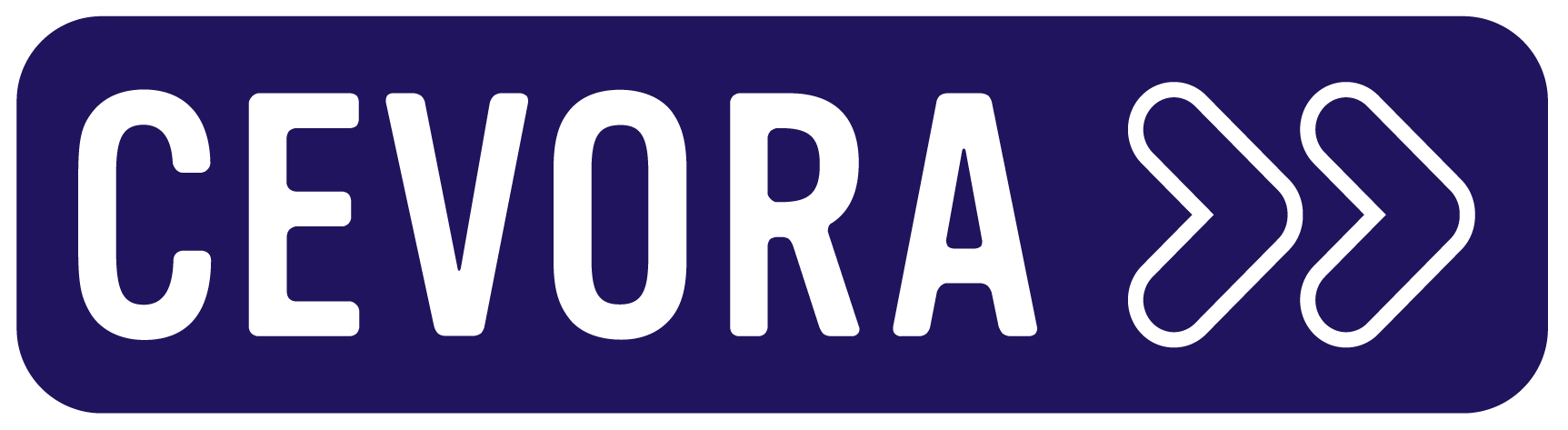 PROTRAVEL
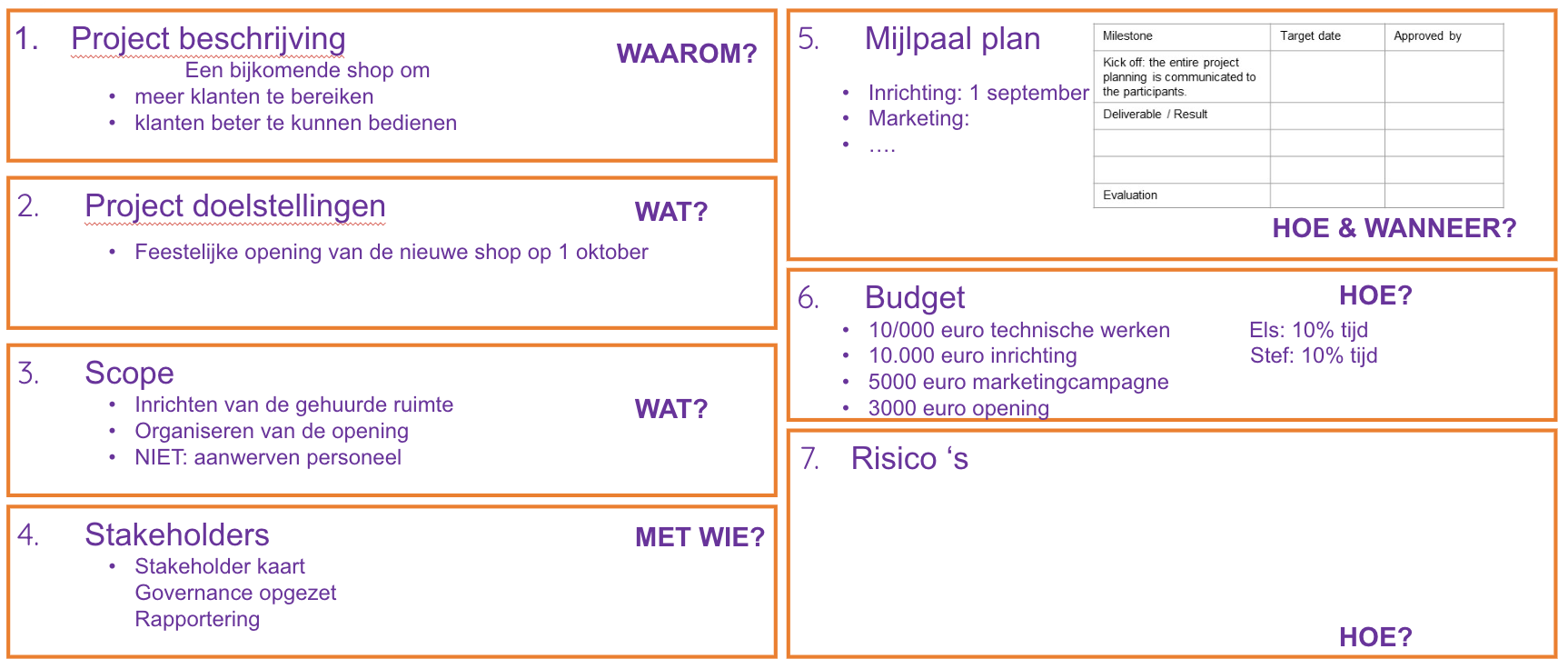 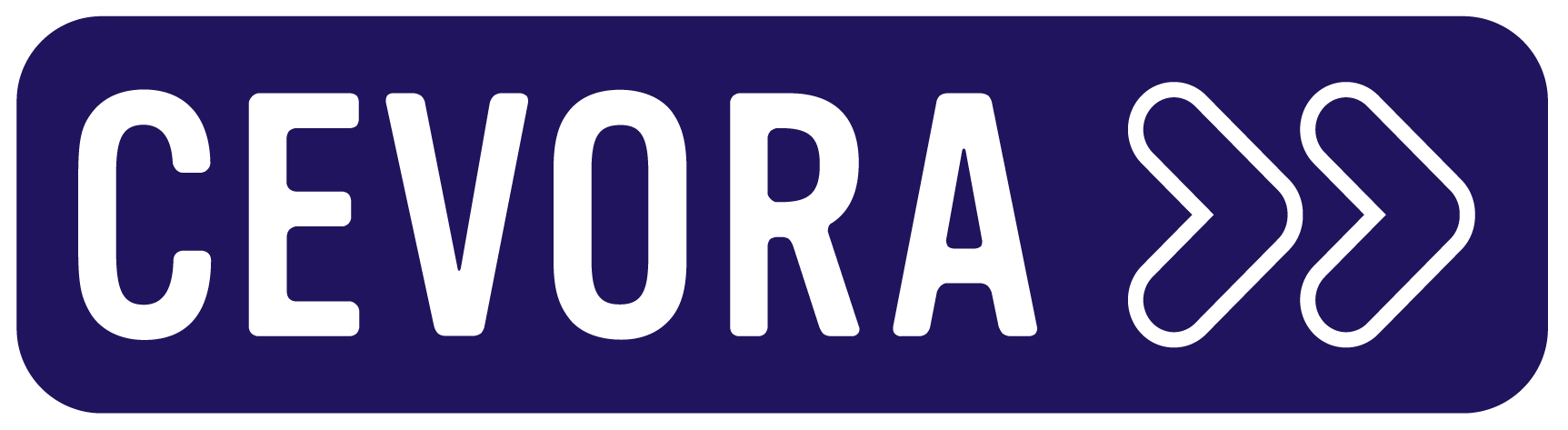 02 Het project charter
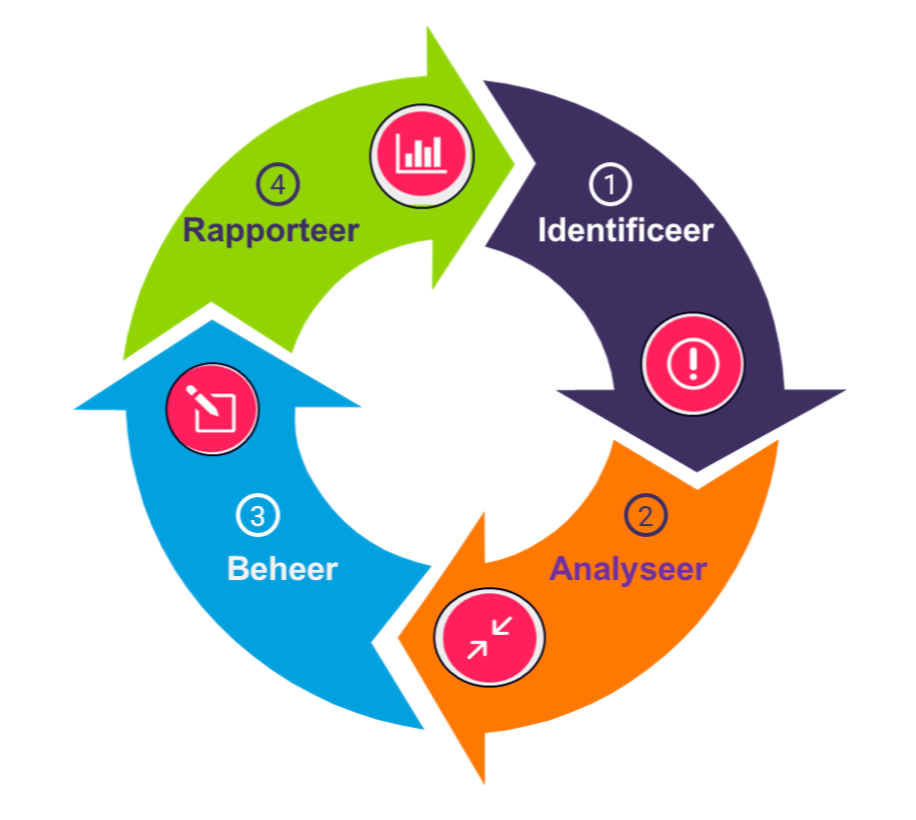 Risico’s beheren
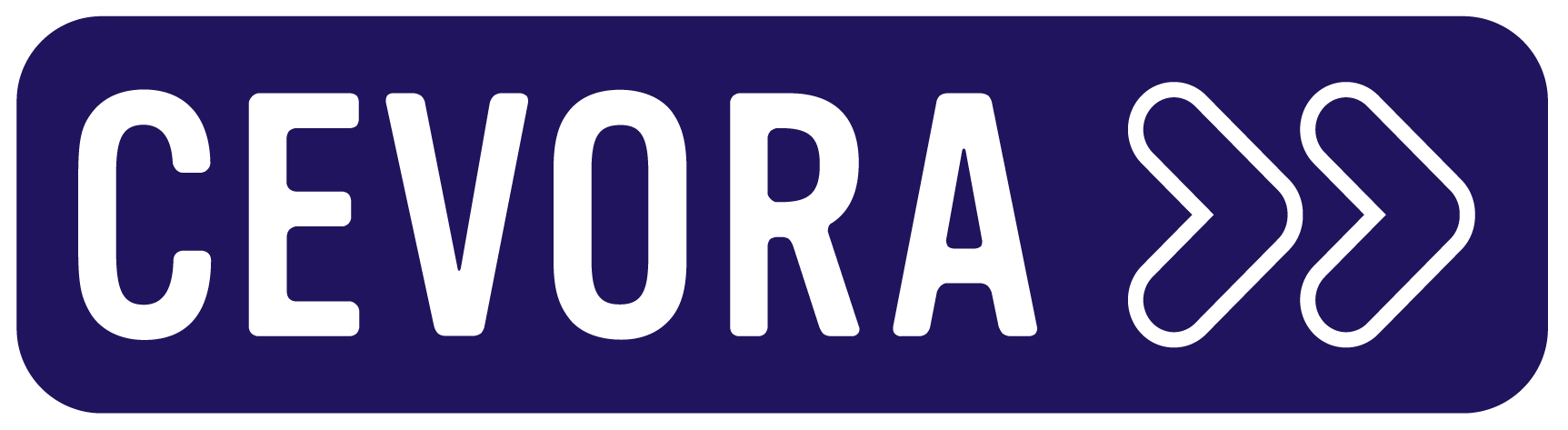 PROTRAVEL
Mogelijke vertraging technische werken
Deadline 1 oktober haalbaar?
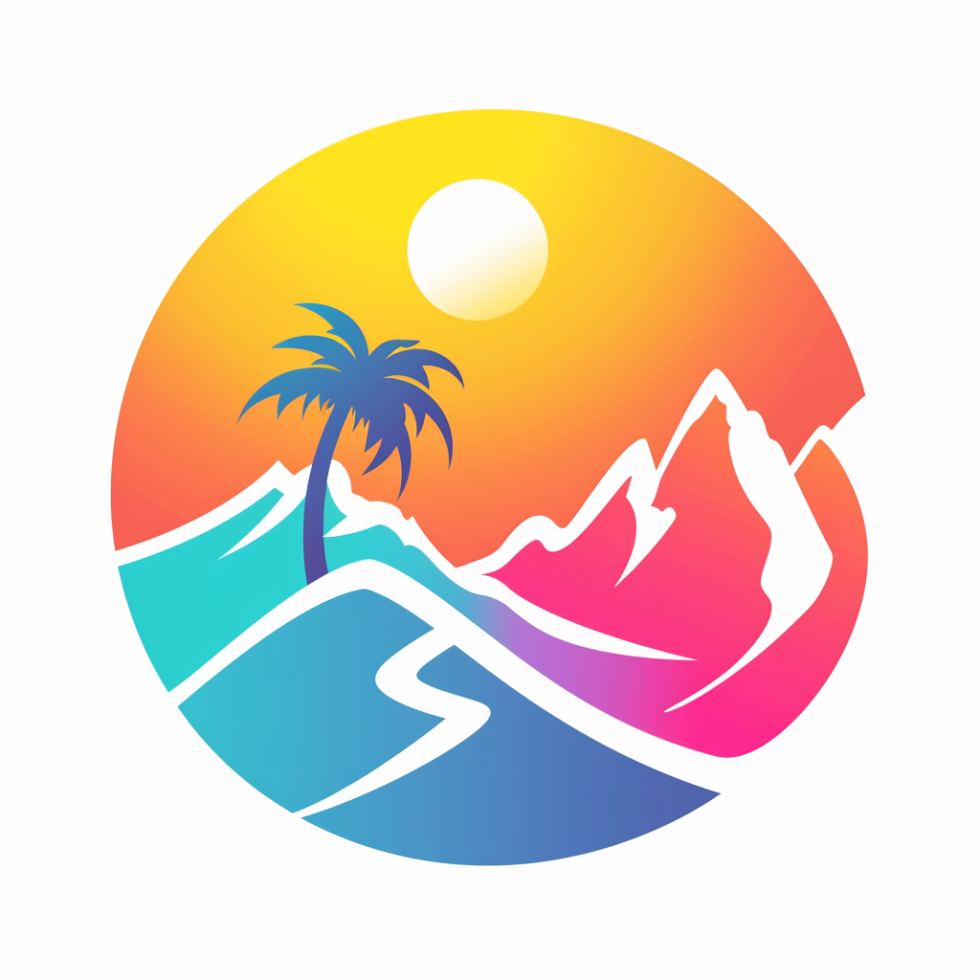 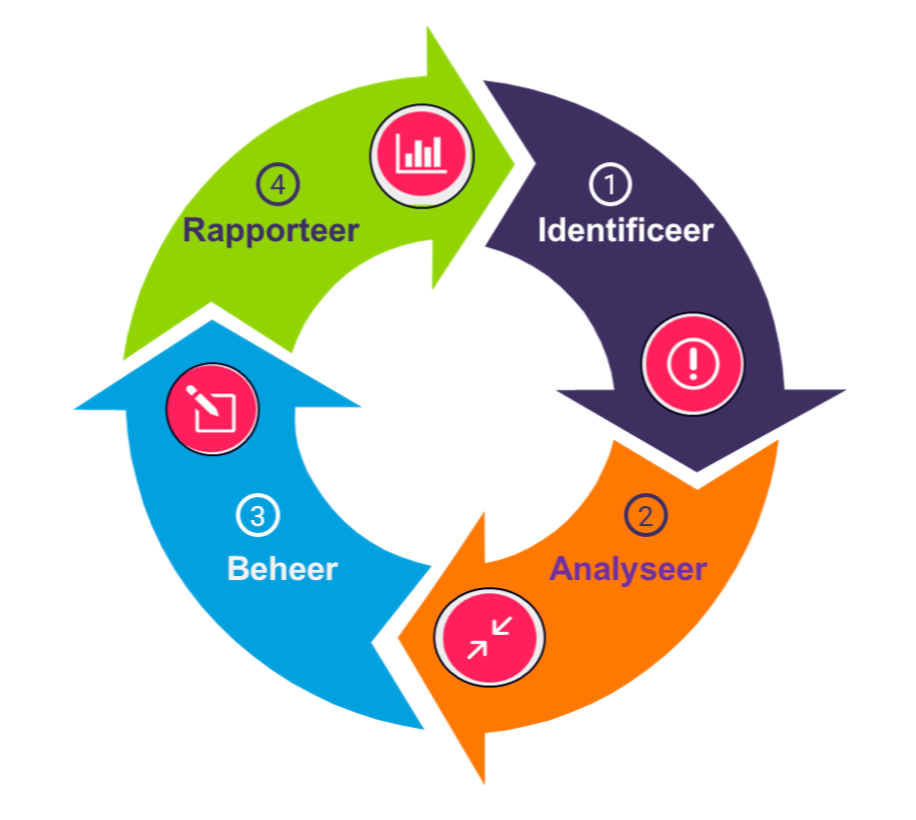 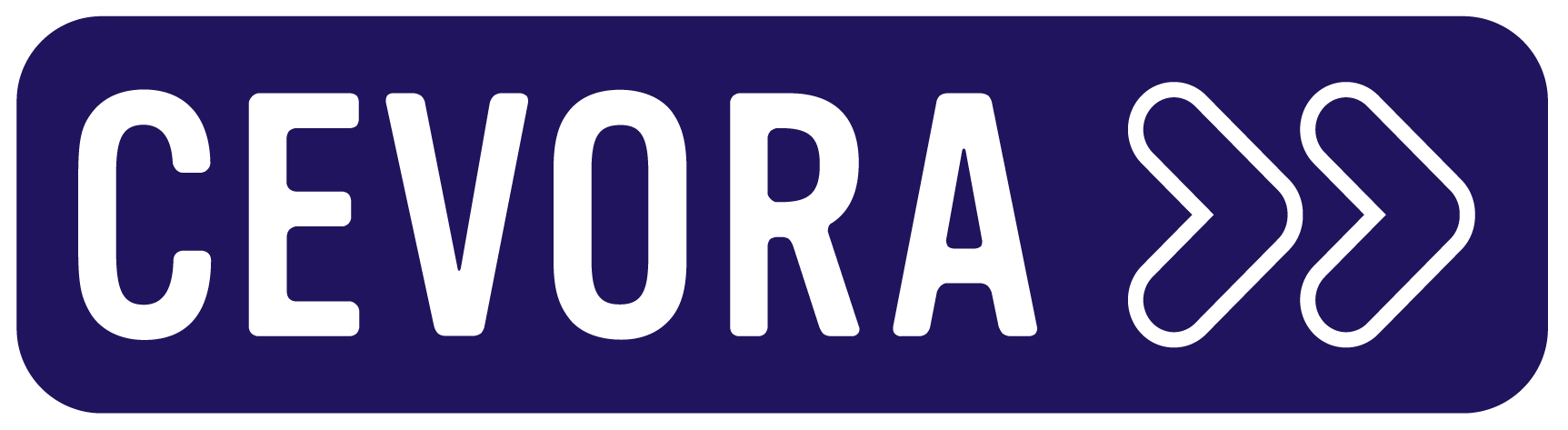 02 Het project charter
7 sleutels voor goed projectmanagement
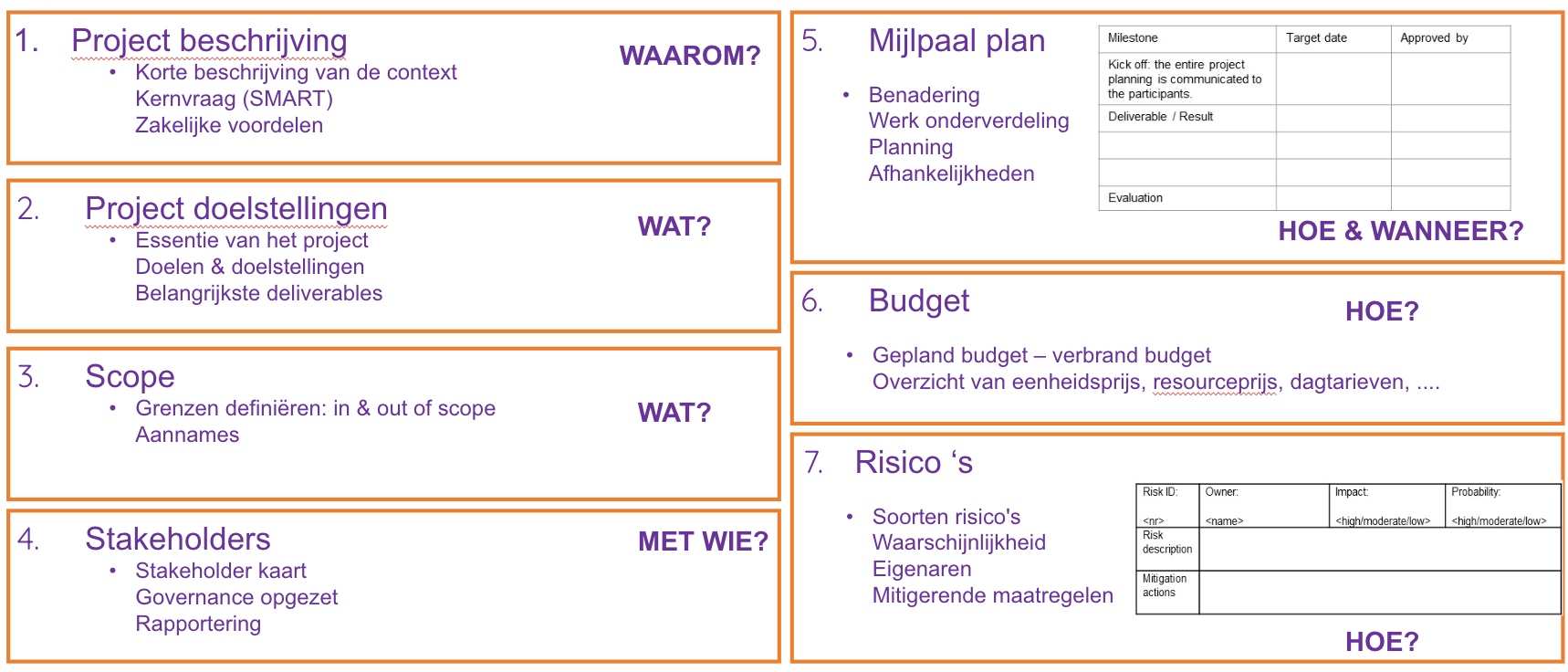 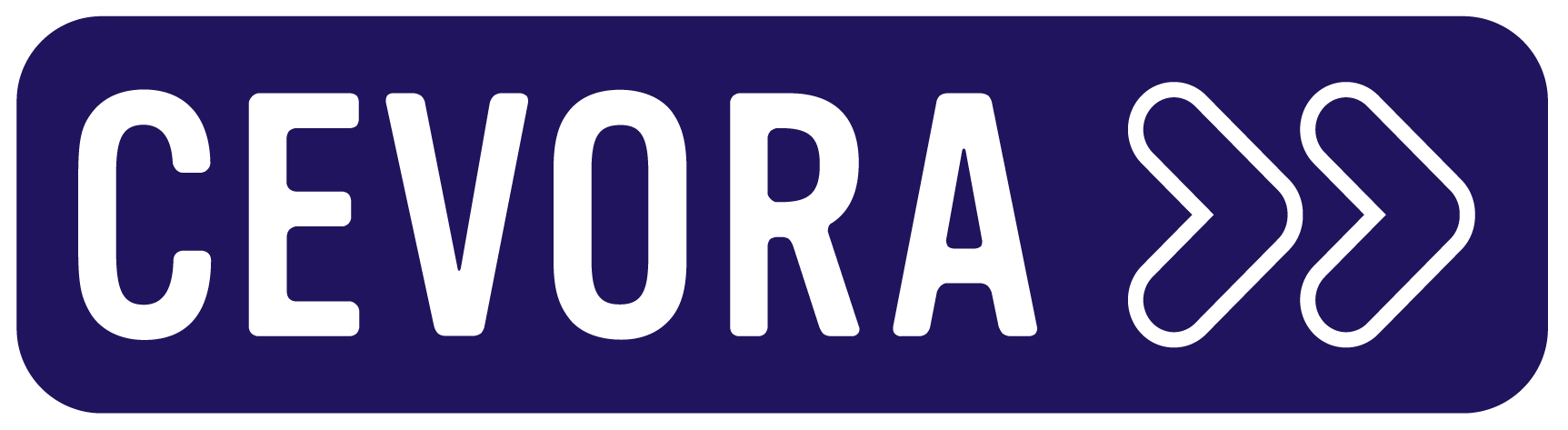 PROTRAVEL
Management & medewerkers 
Klanten
Samenwerkingspartners
Stad Hasselt 
Buurtbewoners
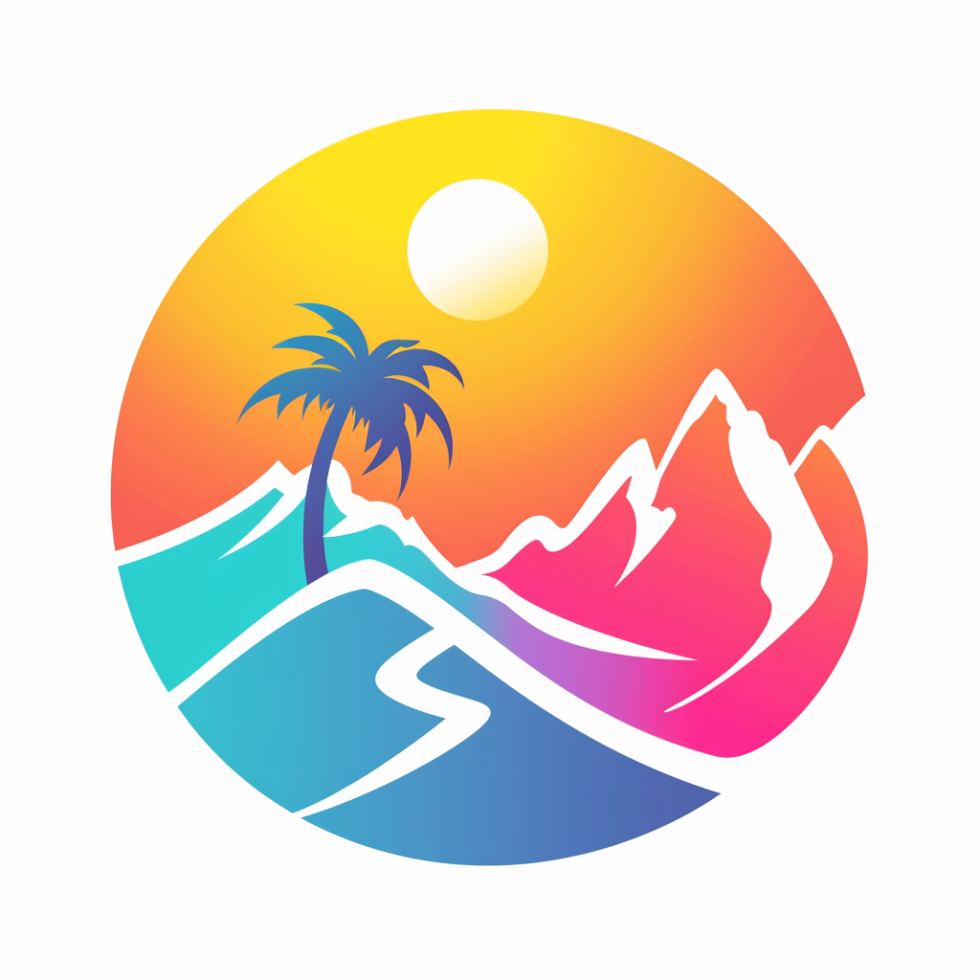 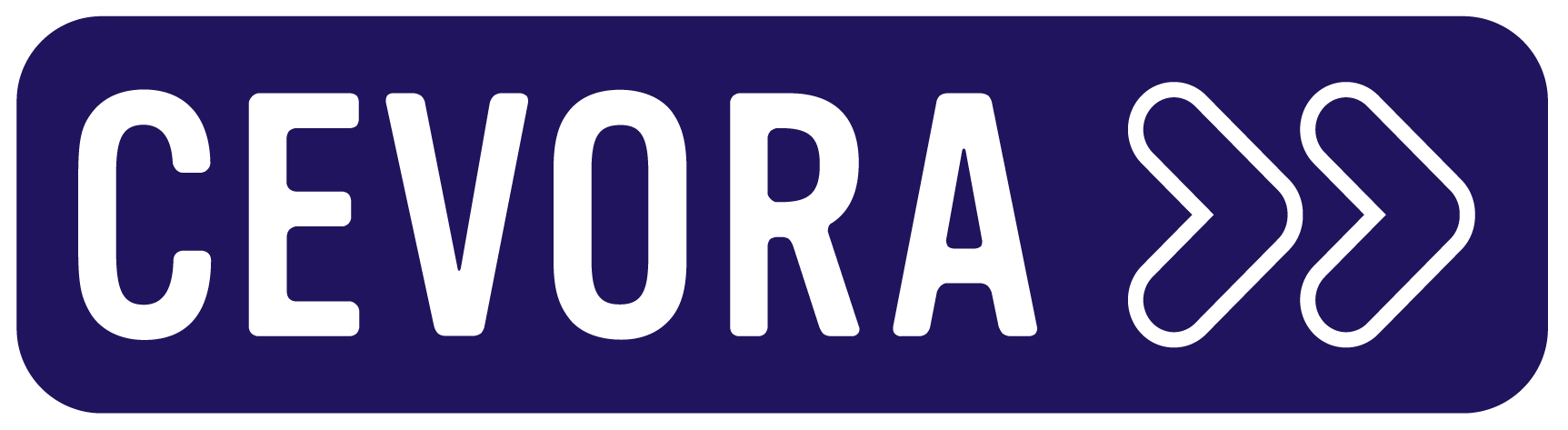 03 Waterfall versus Agile projectmanagement
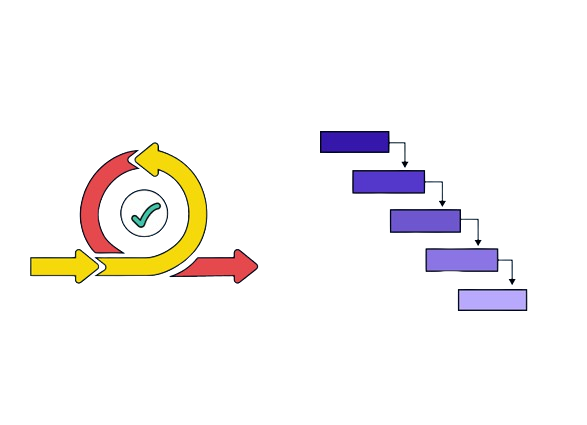 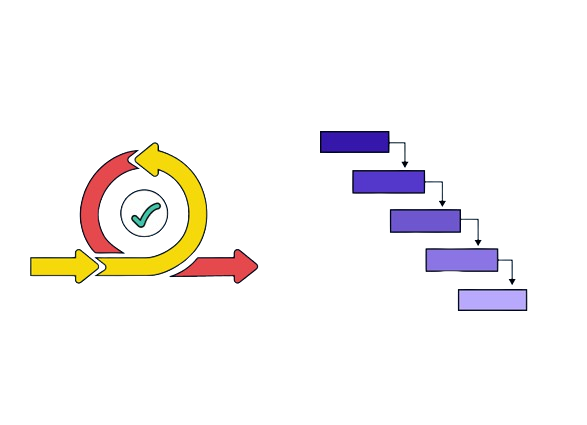 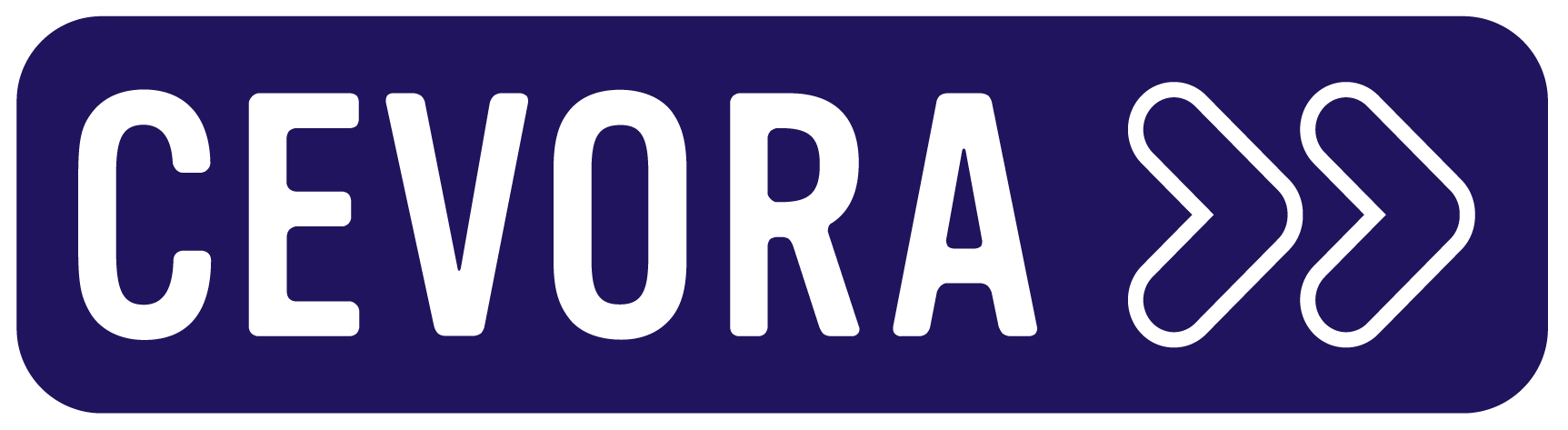 PROTRAVEL
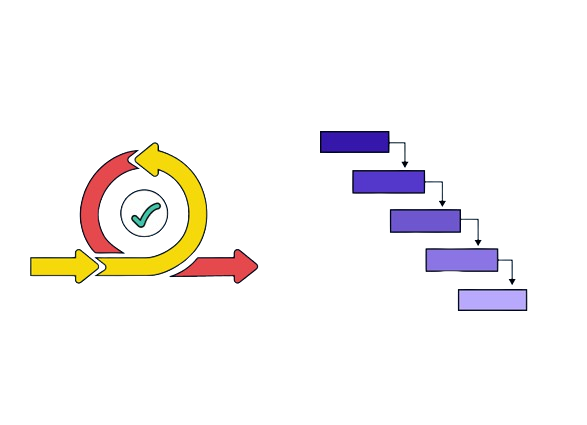 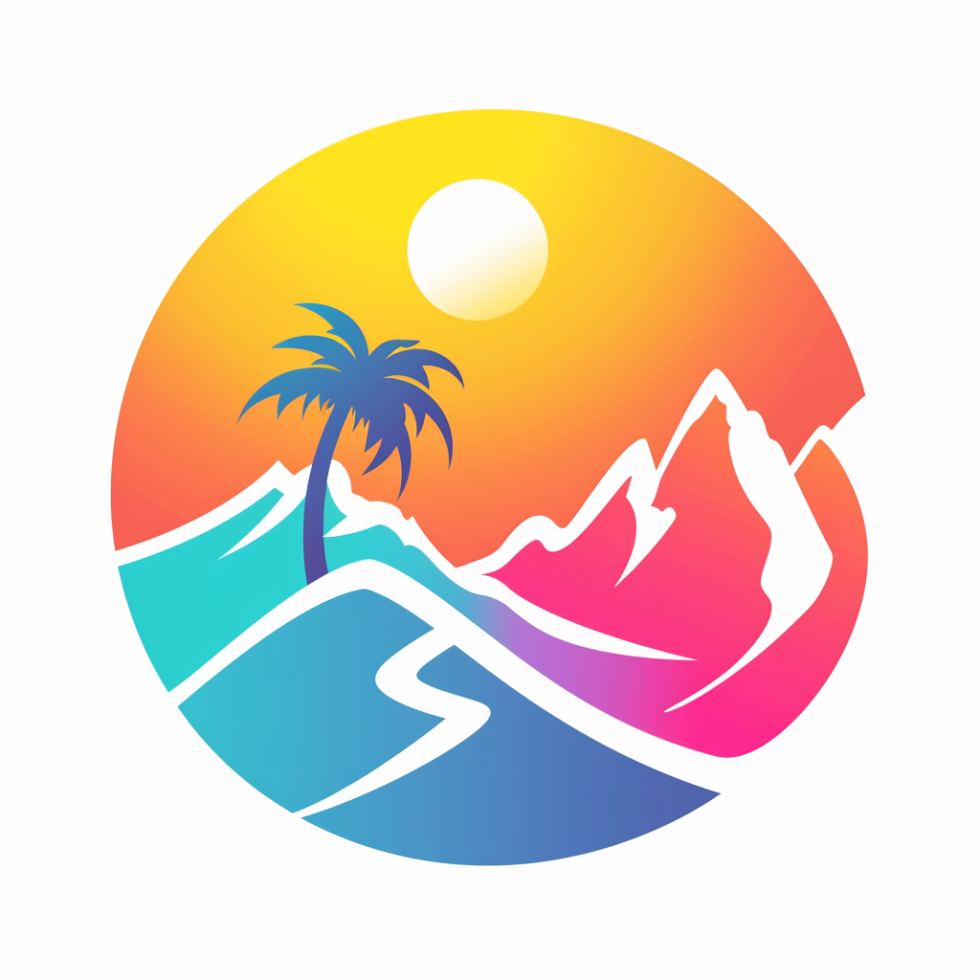 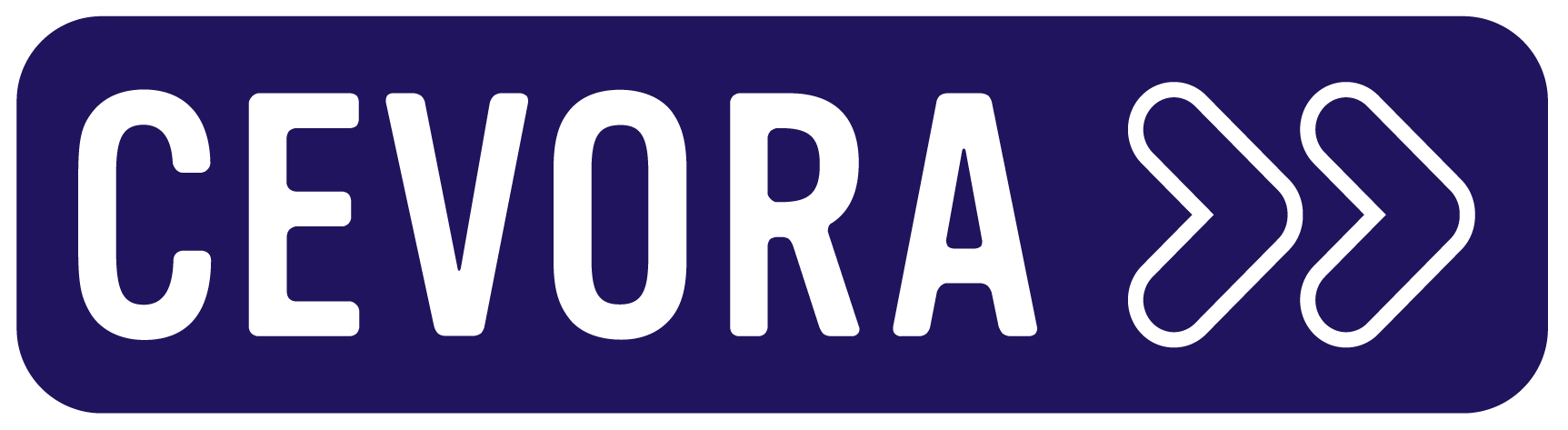 04 Samenwerken in het projectteam - 3 tips
Zorg voor duidelijke rollen en afspraken
Wees regisseur van het overleg
Inspireer en motiveer
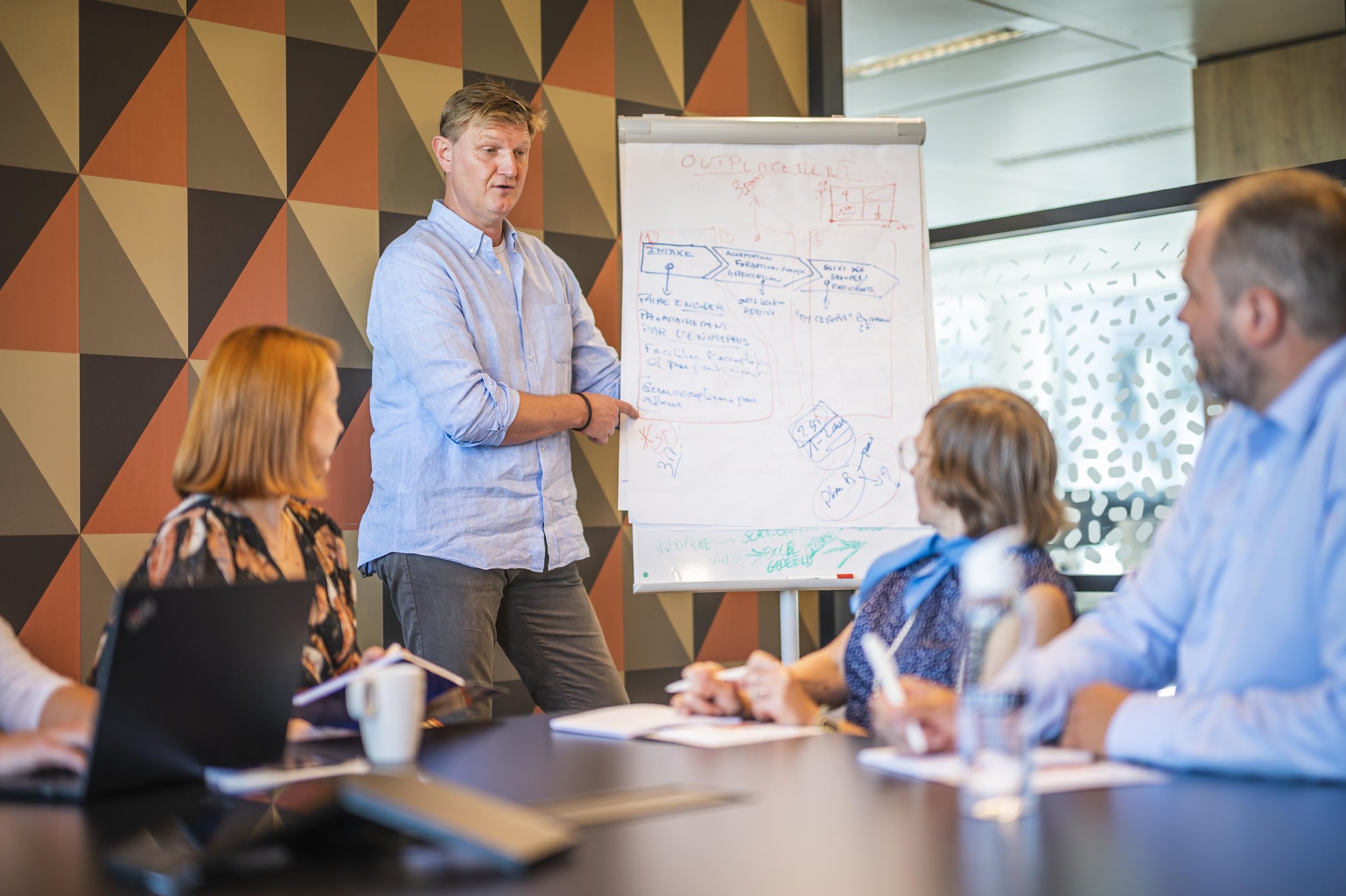 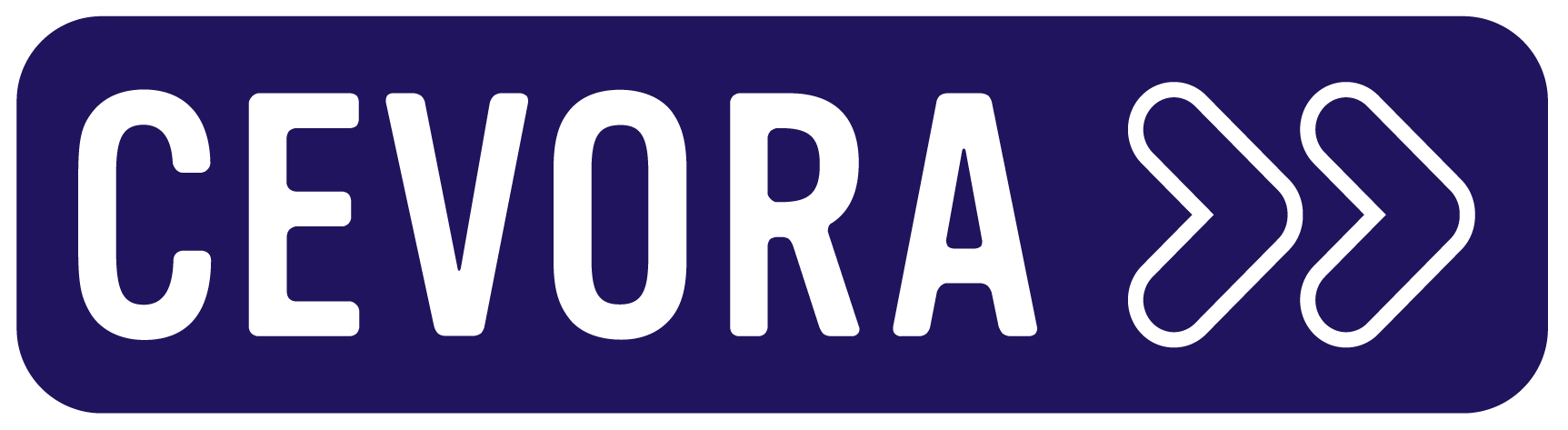 PROTRAVEL
Duidelijke rollen en afspraken
Overleg organiseren 
Inspireren en motiveren
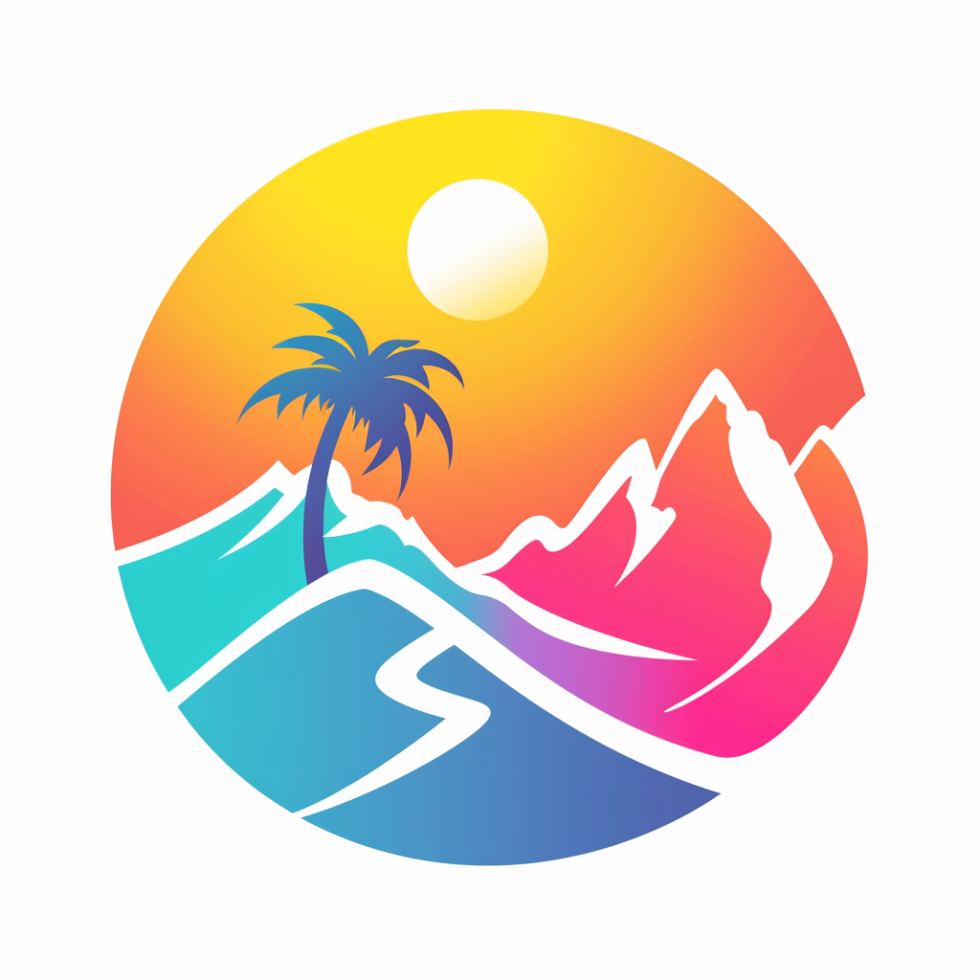 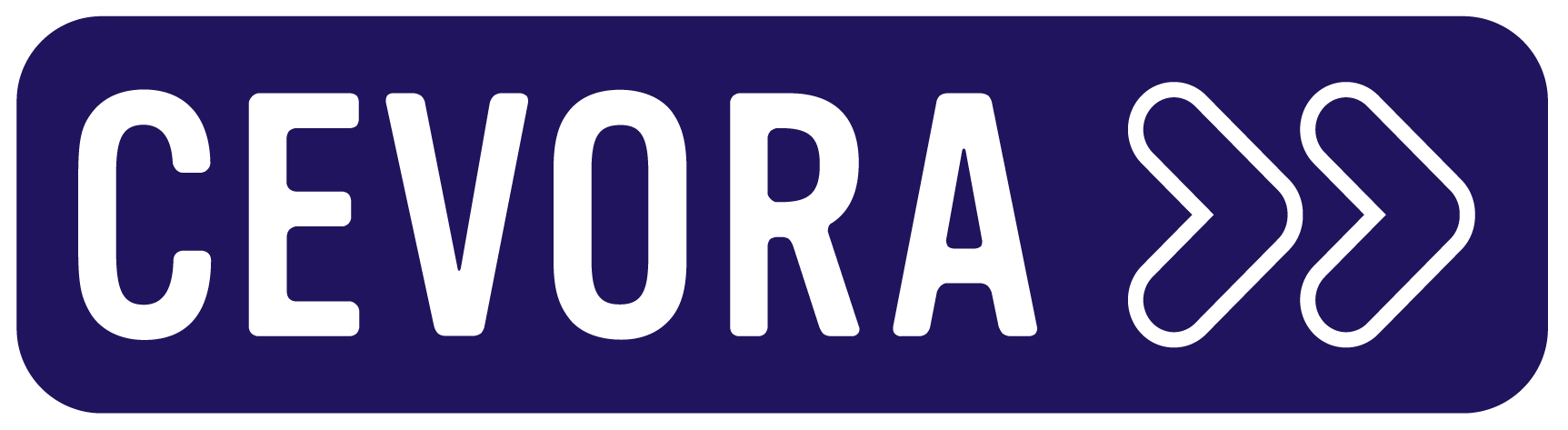 05 Versterk je projectvaardigheden
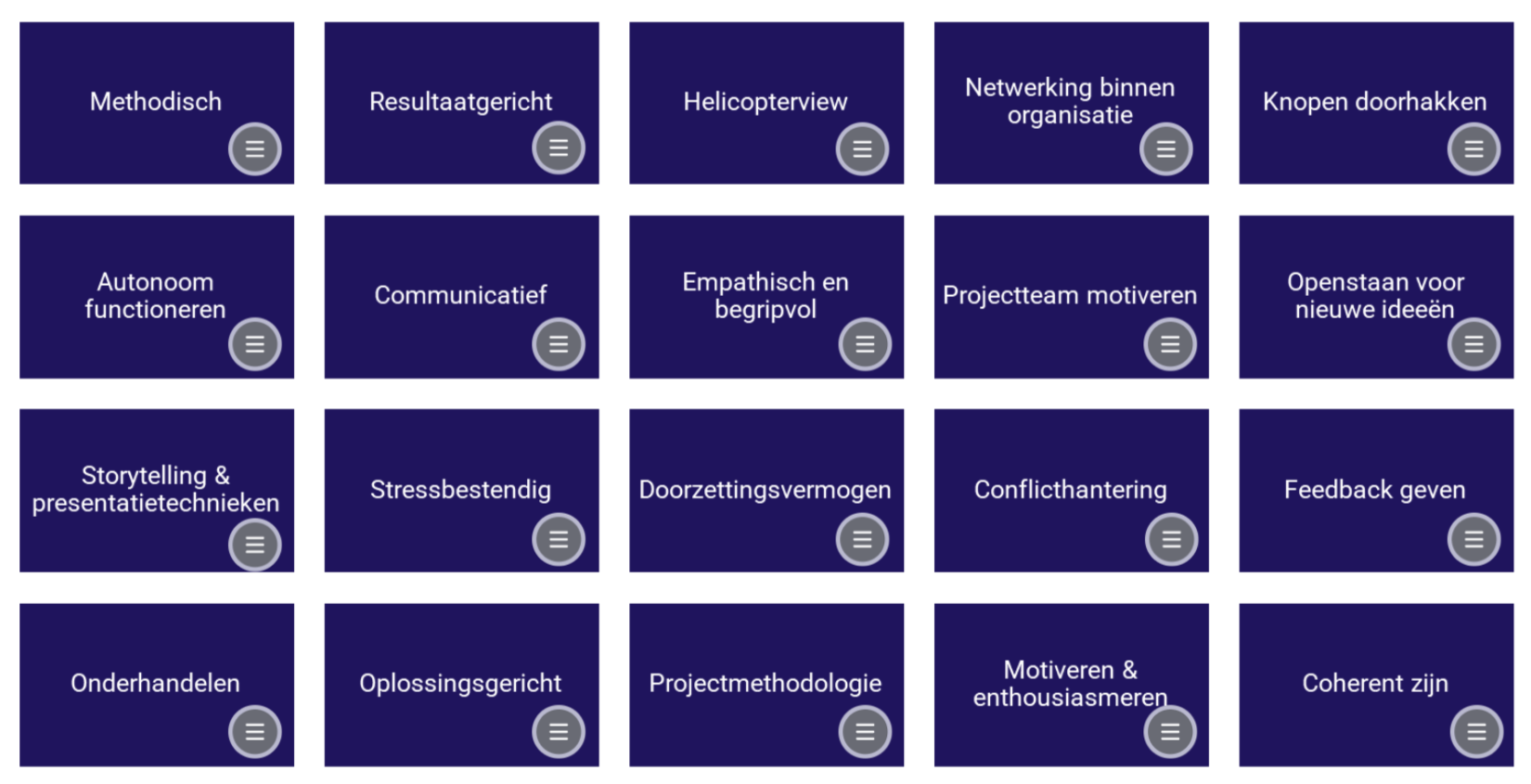 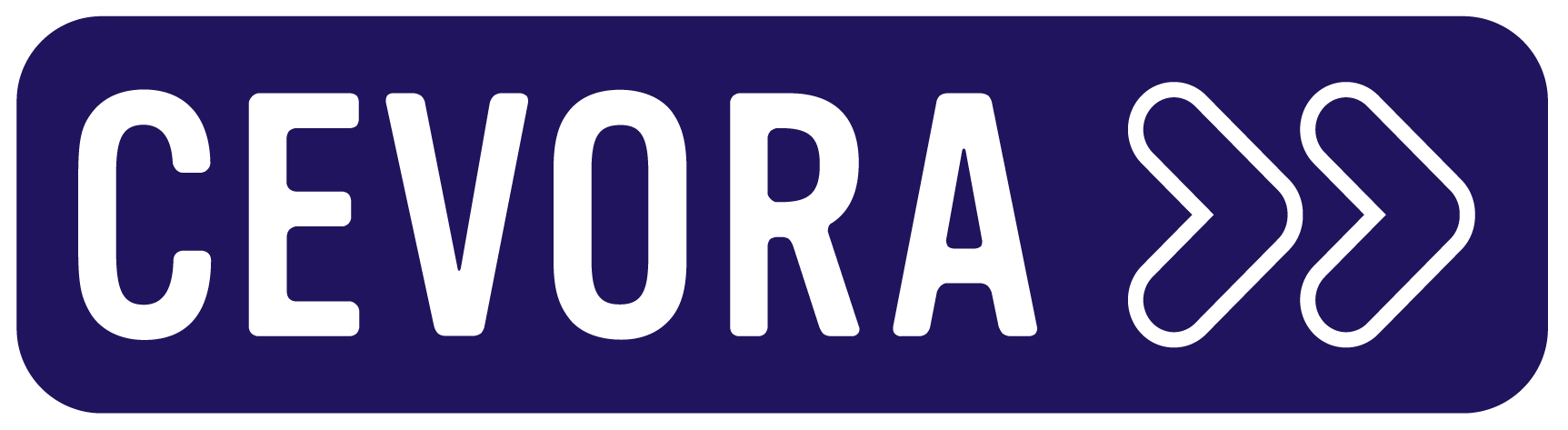 05 Versterk je projectvaardigheden - 3 tips
Doe een zelfevaluatie
Stel duidelijke leerdoelen
Geniet van het leerproces
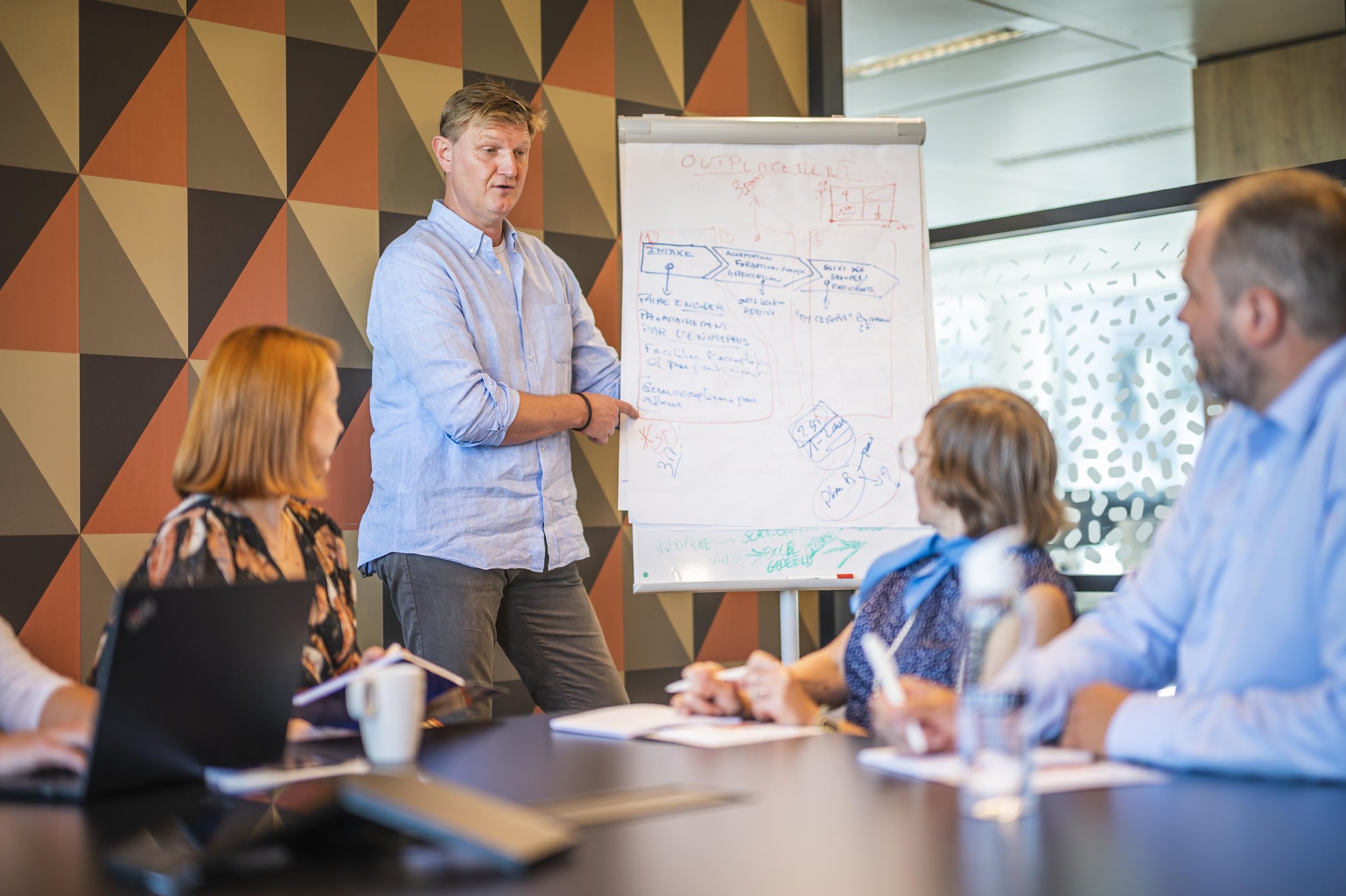